আজকের মাল্টিমিডিয়া ক্লাসে সবাইকে
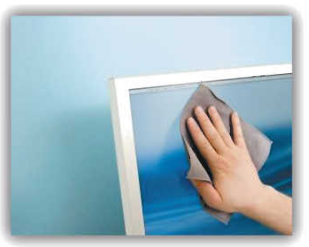 স্বাগতম
মোহাম্মদ সাহাব উদ্দিন
 ICT4E  জেলা অ্যাম্বাসেডর, নোয়াখালী
 মাস্টার ট্রেইনার (ICT), 
     UITRCE, চাটখিল
 মাস্টার ট্রেইনার (ইনহাউজ)
 সিনিয়র শিক্ষক (আইসিটি) 
     কামালপুর মো. হাশেম উচ্চ বিদ্যালয়
     চাটখিল, নোয়াখালী।
     মোবাইলঃ 01913210518
 Email : mdsahab66@yahoo.com,
      sahab7619@gmail.com (মুক্তপাঠ)
 Youtube Channel Name : Sahab IT
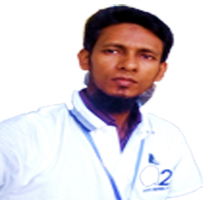 শ্রেণি	: ষষ্ঠ    
		বিষয়	: তথ্য ও যোগাযোগ প্রযুক্তি
		অধ্যায়	: তৃতীয় 
		পাঠ	: ২ 
		সময় 	: ৫০ মিনিট
		তারিখ	: ১8/০৩/২০২০খ্রি.
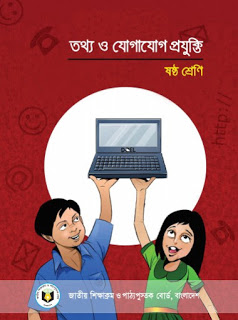 পর্যবেক্ষণ করে বল-
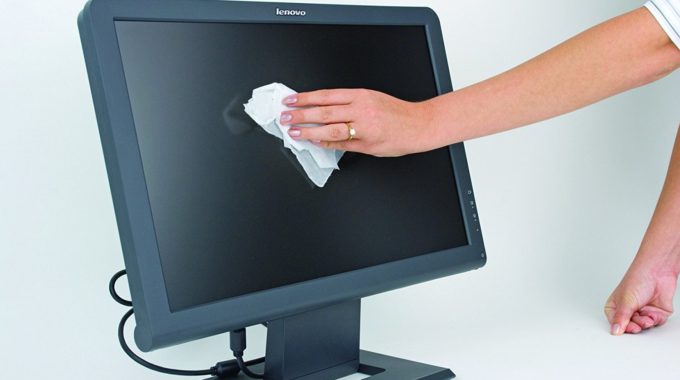 চিত্রটিতে কী দেখা যাচ্ছে?
মনিটর পরিষ্কার করছে
মনিটর পরিষ্কার করা কোন ধরনের কাজ?
রক্ষণাবেক্ষণ
আজকের পাঠ শিরোনাম কী হতে পারে বলতে পারো?
আইসিটি যন্ত্রপাতি রক্ষণাবেক্ষণ
পৃষ্ঠাঃ ৪০-৪১
শিখনফল
এই পাঠ শেষে শিক্ষার্থীরা.................. 

১। আইসিটি যন্ত্রপাতি রক্ষণাবেক্ষণ কী তা বলতে  পারবে;
২। আইসিটি যন্ত্রপাতি রক্ষণাবেক্ষণ করার পদ্ধতি  বর্ণনা করতে 
     পারবে।
আইসিটি যন্ত্রপাতি রক্ষণাবেক্ষণ
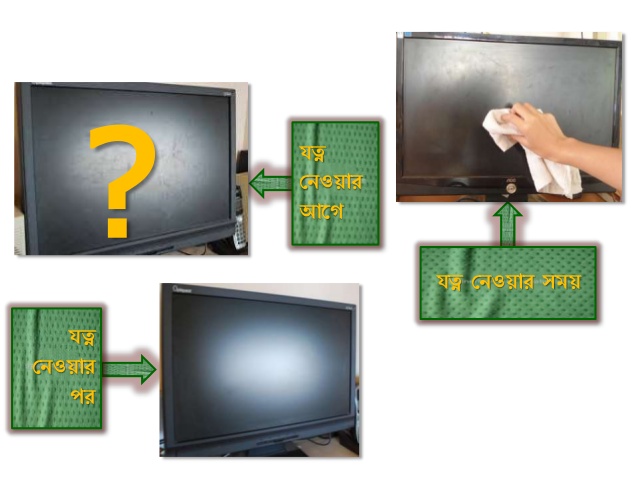 আইসিটি বা কম্পিউটারের বিভিন্ন অংশ সঠিকভাবে ব্যবহারের জন্য যে নিয়মনীতি অনুসরণ করতে হয় তা রক্ষণাবেক্ষণ নামে পরিচিত।
আইসিটি যন্ত্রপাতি রক্ষণাবেক্ষণ করার উপকরণ
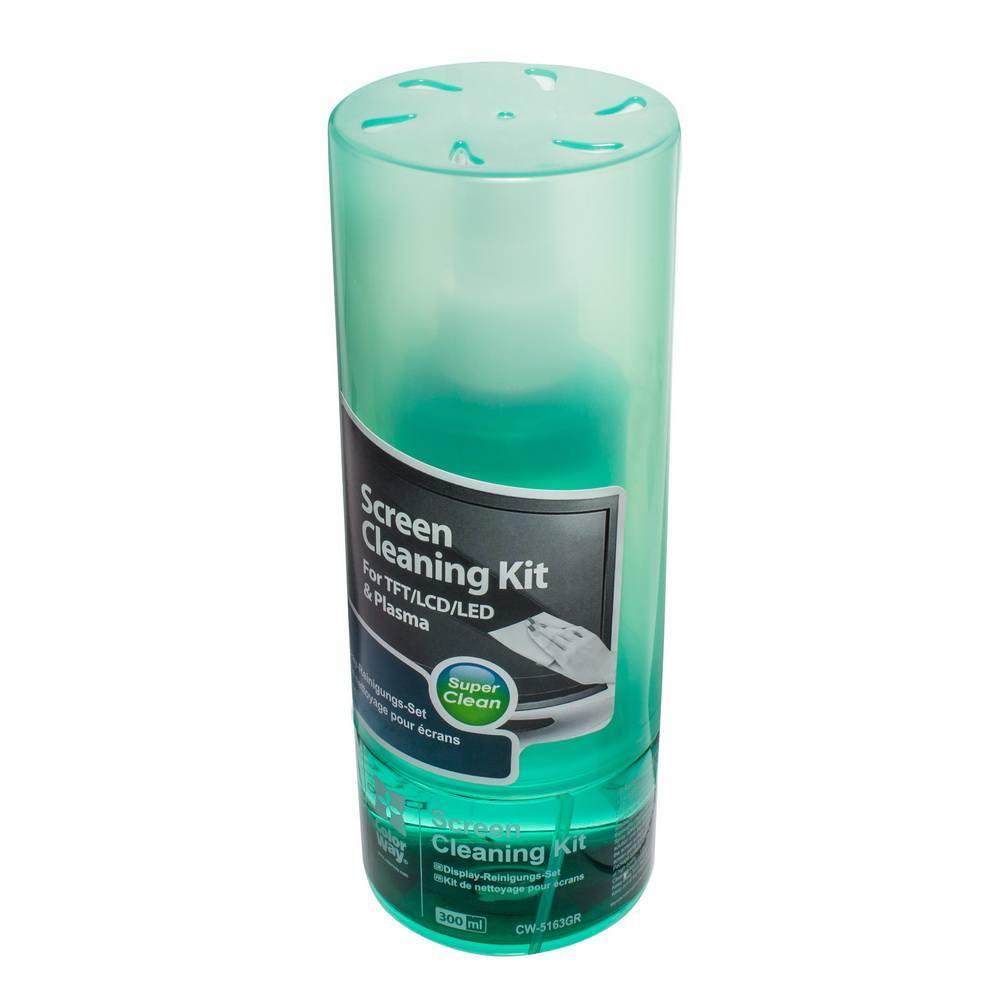 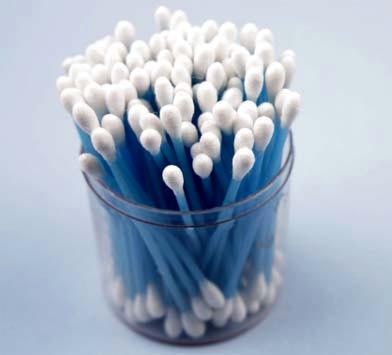 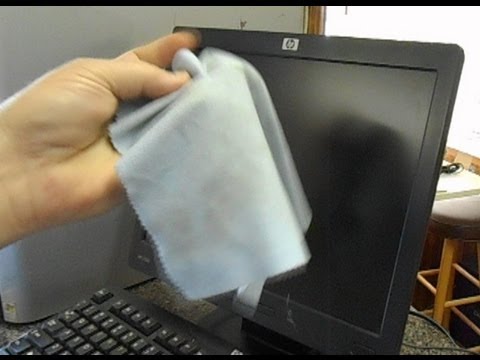 কটন বাড
নরম সুতি কাপড়
?
?
গ্লাস ক্লিনার
?
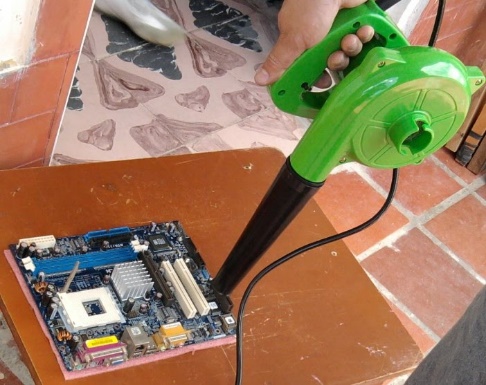 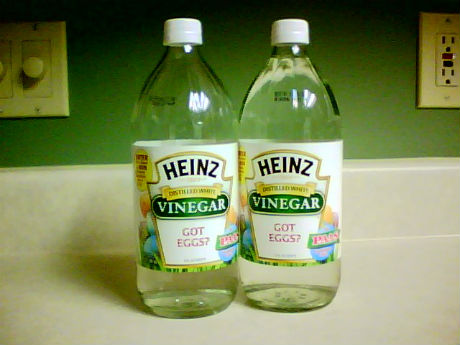 ইলেকট্রিক ব্লোয়ার মেশিন
?
ভিনেগার
?
একক কাজ
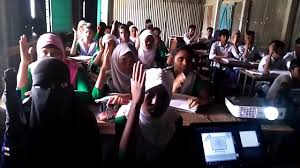  আইসিটি যন্ত্রপাতি রক্ষণাবেক্ষণের কয়েকটি উপকরনের নাম বল।
মনিটর পরিষ্কার করার নিয়ম
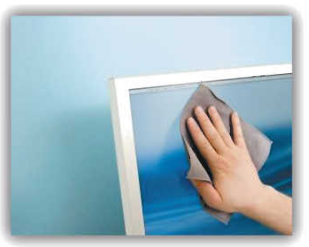 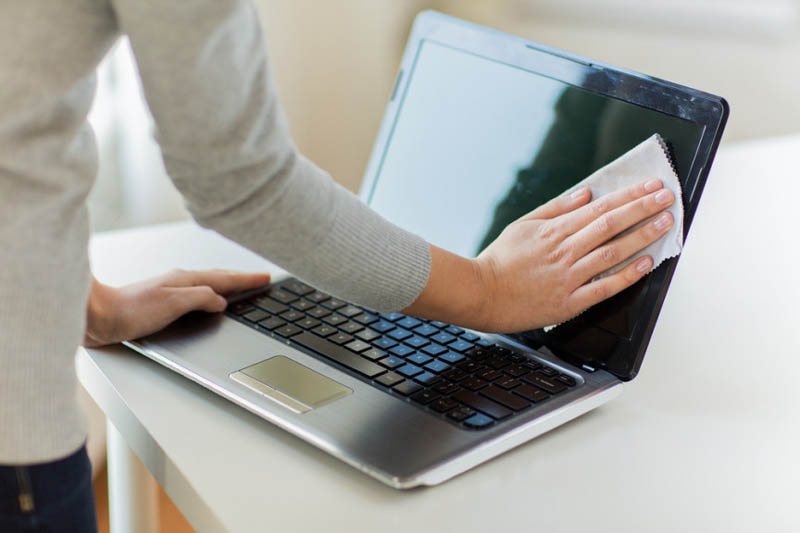 নরম সুতি কাপড় দিয়ে মনিটর পরিষ্কার করা হচ্ছে
চিত্র দুটিতে কী দেখা যাচ্ছে?
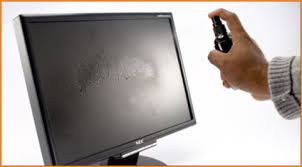 মনিটরে গ্লাস ক্লিনার দিয়ে স্প্রে করা হচ্ছে
চিত্রটিতে কী দেখা যাচ্ছে?
পিক্সেল নষ্ট হওয়া মনিটর
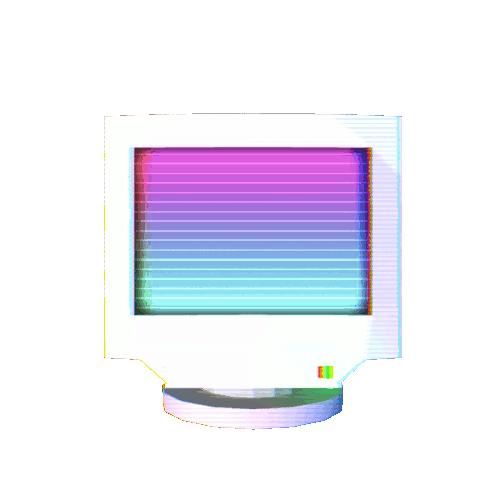 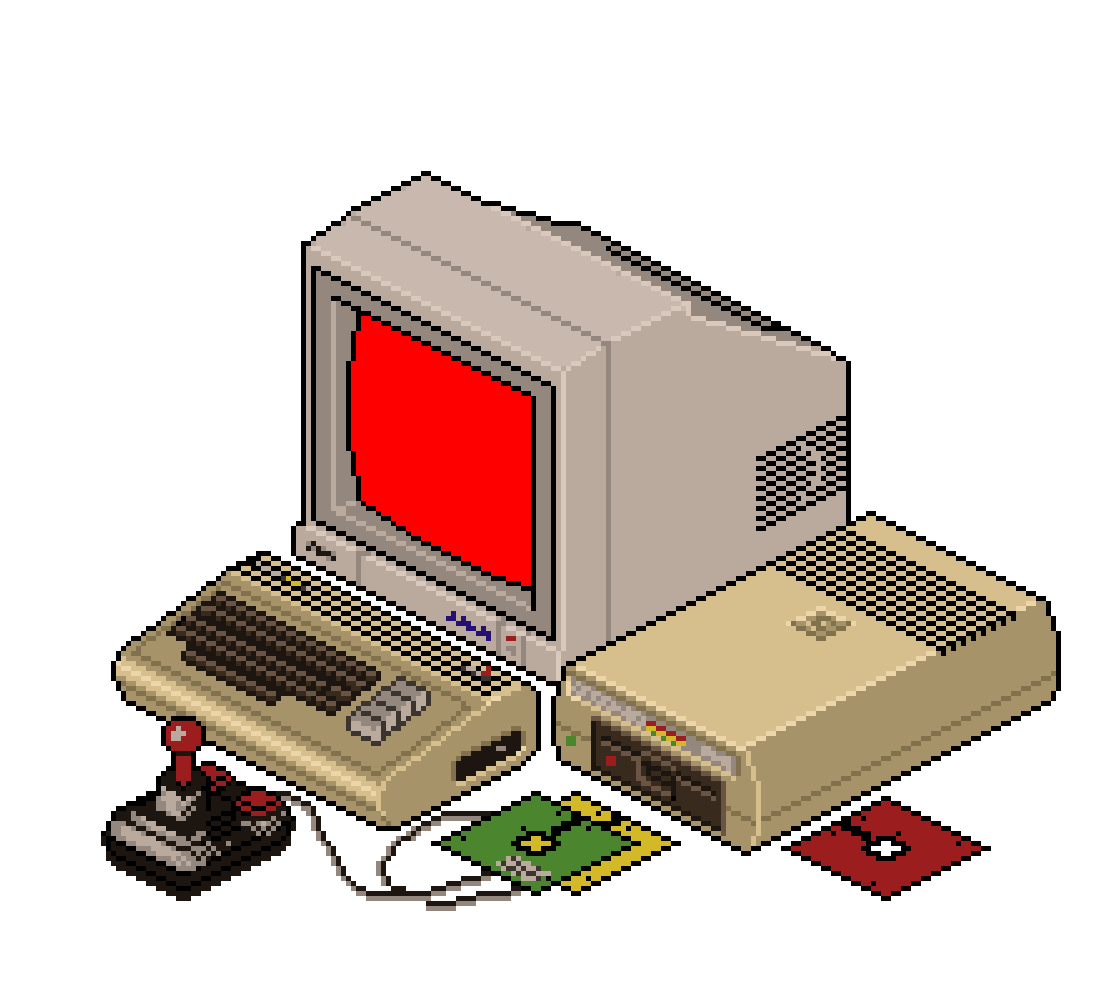 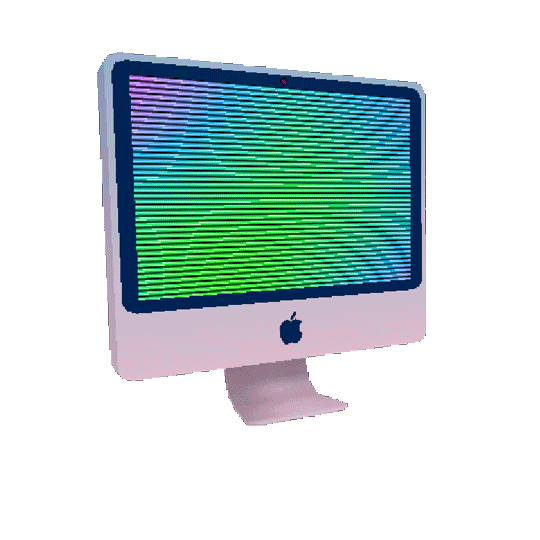 মনিটরের পিক্সেল নষ্ট হলে কম্পিউটারের মনিটর এমন দেখায়
কম্পিউটারের মনিটর এমন দেখায় কেন?
কম্পিউটারের পাশে পানি বা তরল জাতীয় কোন কিছু রাখা যাবে না
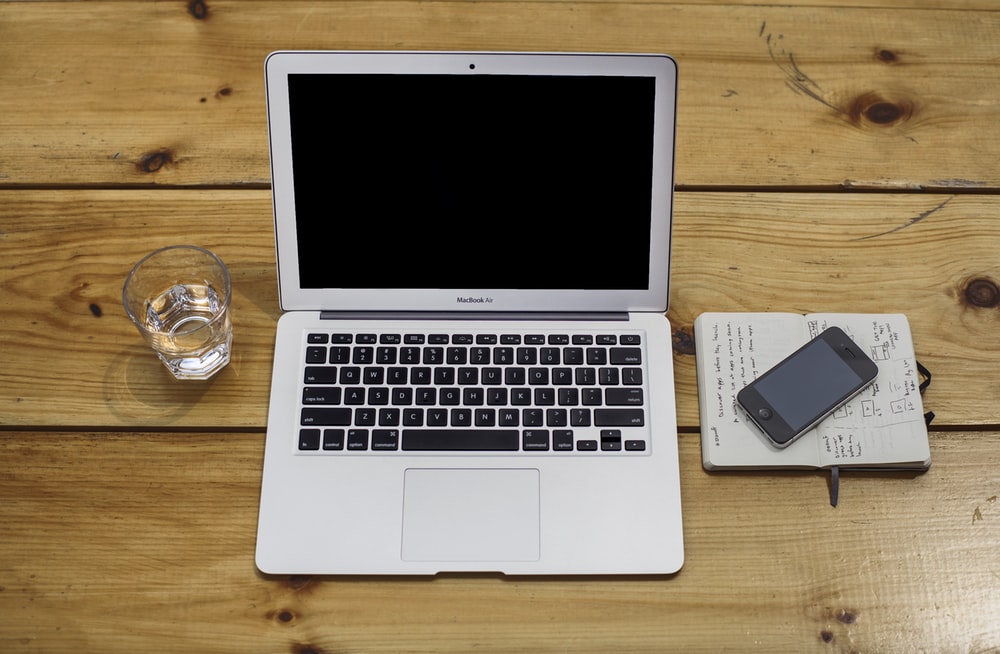 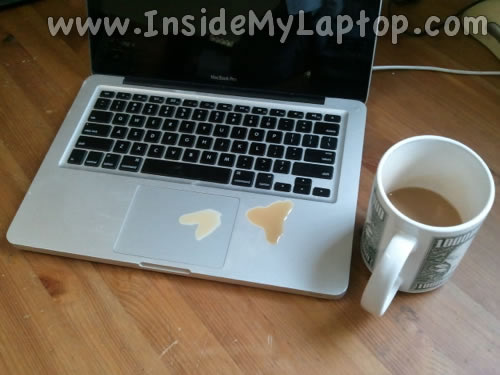 ?
কম্পিউটার ব্যবহার করার সময় তার খুব কাছাকাছি পানি বা কোনো ধরনের ড্রিংক না রাখা ভালো
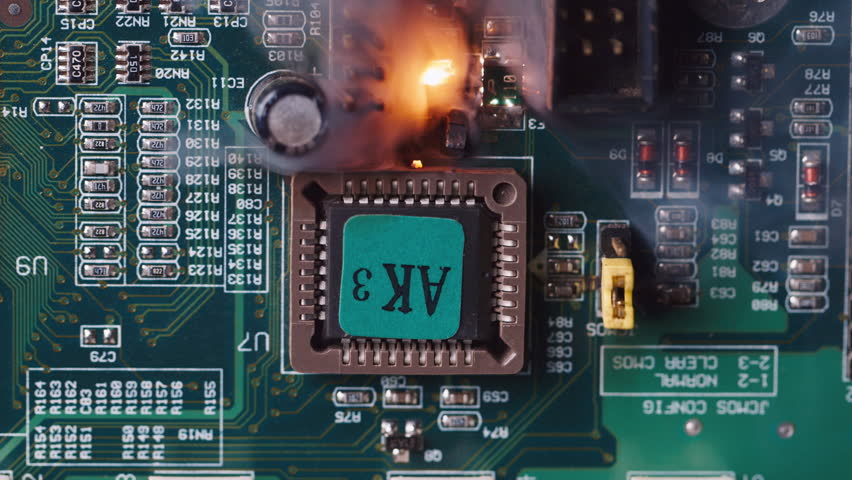 কম্পিউটারে পানি বা তরল জাতীয় কিছু পড়লে বৈদ্যুতিক সার্কিটগুলো শর্ট সার্কিট হতে পারে
?
ধুলোবালি পরিষ্কার করা
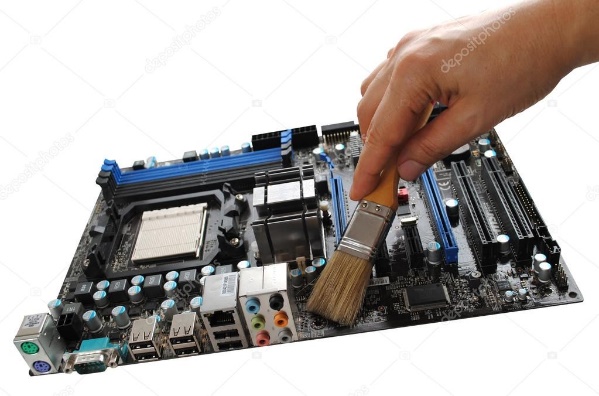 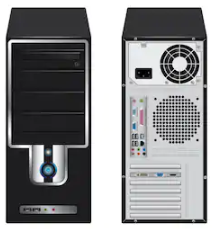 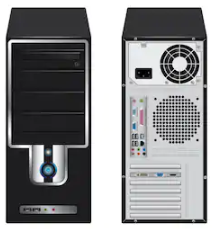 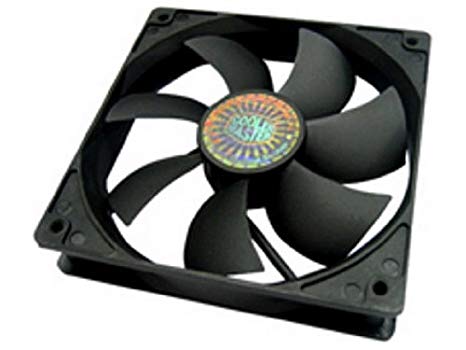 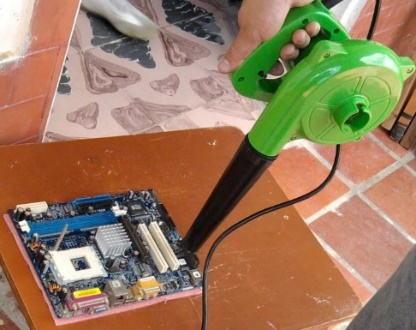 ?
কম্পিউটার ফ্যান যখন বাতাস টেনে নেয় তার সাথে ধুলোবালিও টেনে নেয়
কি-বোর্ড পরিষ্কার করা
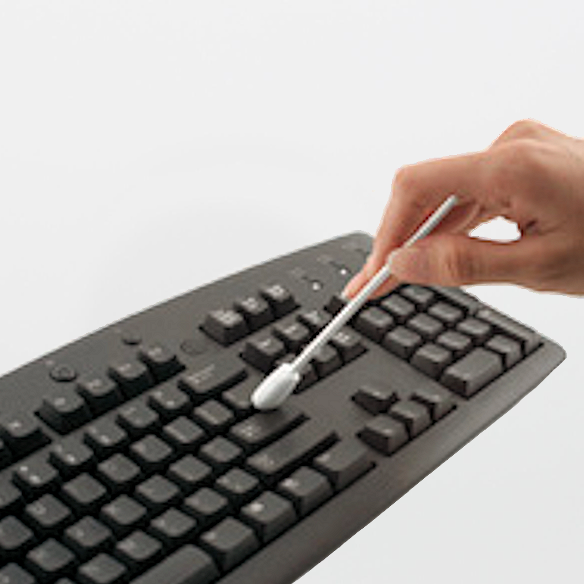 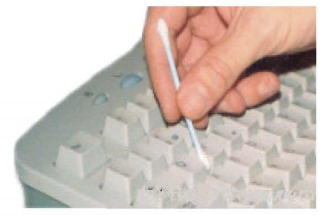 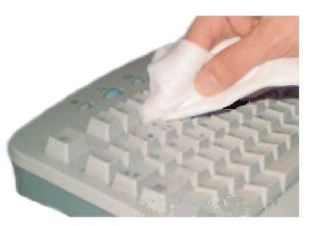 কি-বোর্ড কাঠিতে তুলা লাগিয়ে বা কটন বাড দিয়ে পরিষ্কার করে নরম সুতি কাপড় দিয়ে মুছে নিতে হয়
চিত্রগুলোতে তোমরা কী দেখছো?
জোড়ায় কাজ
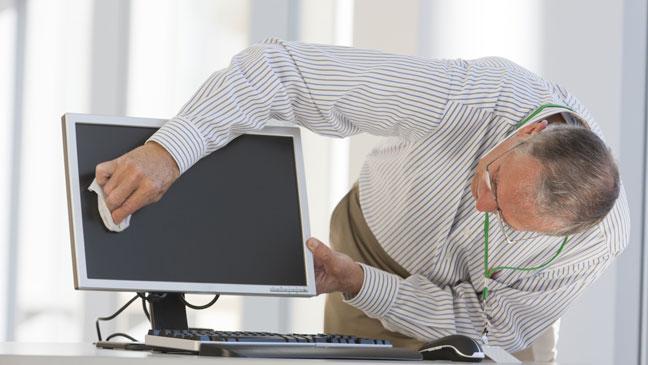 মনিটর পরিষ্কার করার পদ্ধতি লেখ।
মাউস পরিষ্কার করা
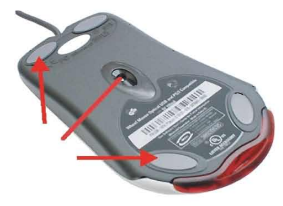 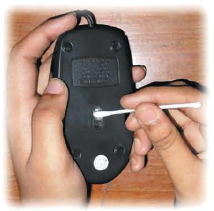 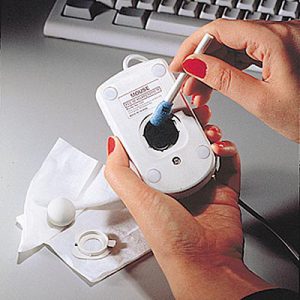 মাউসে যেখানে ময়লা জমে কাঠিতে তুলা লাগিয়ে বা কটন বাড দিয়ে সেটা মুছে নিতে হয়
চিত্রগুলোতে তোমরা কী দেখছো?
দলীয় কাজ
(ব্যবহারিক)
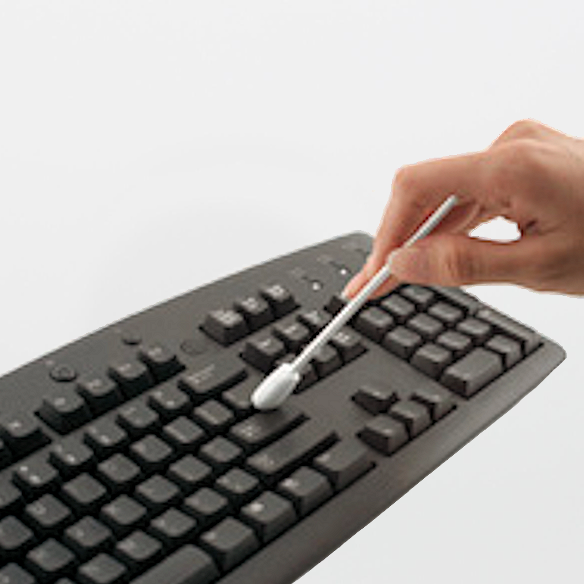 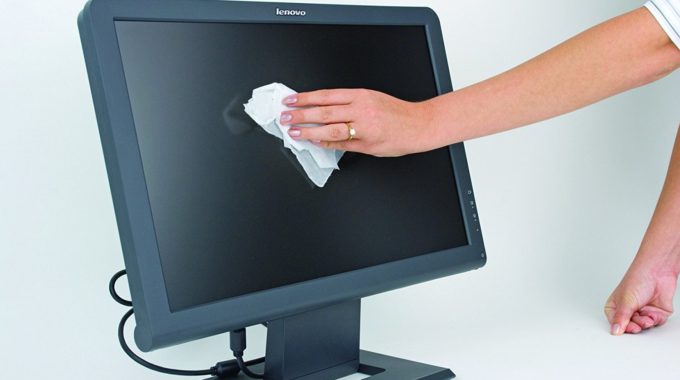 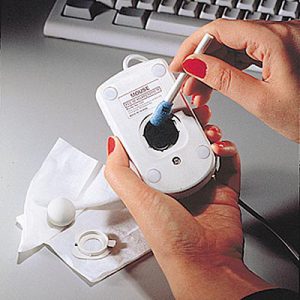 বিদ্যালয়ের কম্পিউটার ল্যাবের কম্পিউটারগুলো পরীক্ষা করে দেখ মনিটর, কি-বোর্ড এবং মাউস পরিষ্কার করার প্রয়োজন আছে কি-না।
মূল্যায়ন
১। কোন  মনিটরের পৃষ্ঠদেশ কাঁচ নয়?
উত্তরঃ এলসিডি বা এলইডি
২। কোন যন্ত্রটি মাঝে মাঝে পরিষ্কার করা ভালো?
উত্তরঃ কি-বোর্ড
উত্তরঃ আলো প্রতিফলিত হয়ে
৩। মাউস কীভাবে কাজ করে?
৪। সি আরটি মনিটর পরিষ্কার করার সময় প্রথমে কী ব্যবহার করা উচিত?
উত্তরঃ নরম সুতি কাপড়
5। কম্পিউটারের যেকোন অংশ পরিষ্কার করার সময় কী করতে হয়?
উত্তরঃ বৈদ্যুতিক সংযোগ বন্ধ করে দিতে হবে
বাড়ীর কাজ
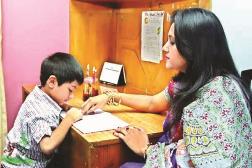 কম্পিউটারকে নিরাপদ রাখতে কোন কোন বিষয়গুলো লক্ষ করতে হবে?
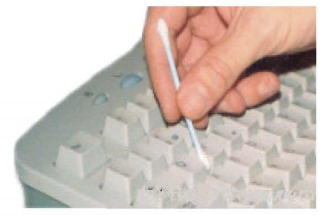 সবাইকে ধন্যবাদ